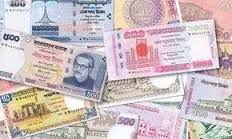 স্বাগতম
সম্পাদিত
মোঃ সাইফুল ইসলাম
সহকারি শিক্ষক (ভৌত বিজ্ঞান ) 
ধোবারহাট বাজার উচ্চ বিদ্যালয়
শ্রীমঙ্গল মৌলভীবাজার।
E-mail: saiful10an@gmail.com
Mob: 01716-773618.
শ্রেণিঃ ১০ম
বিষয়ঃ হিসাববিজ্ঞান 
অধ্যায়ঃ ৬ষ্ট
স্বপন কানু ধর্মজিৎ
সহকারি শিক্ষক হিসাব বিজ্ঞান
মধ্যনগর বি পি উচ্চ বিদ্যালয় ও কলেজ
ধরমপাশা, সুনামগঞ্জ
আই ডি নং ০৫
মোবাইল ঃ ০১৭১৮৬৩০২৬৭
E-mail :swapankanu83@gmail.com
পাঠ পরিচিতি
শ্রেণি ঃ ১০ম
বিষয় ঃ হিসাব বিজ্ঞান 
অধ্যায় ঃ ৬ষ্ট
শিক্ষার্থী সংখ্যা ঃ ১৩০
তারিখ ঃ ২৮-০৪-২০১৫ ইং
সময় ঃ ৫০ মিনিট
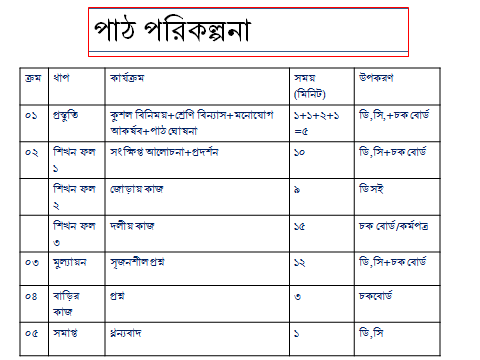 আজকের পাঠ
জাবেদা
এ পাঠ শেষে শিক্ষার্থীরা---------
১) জাবেদা কে সংজ্ঞায়িত করতে পারবে
২) জাবেদার শ্রেনিবিভাগ করতে পারবে
৩) বাস্তব জিবনে জাবেদার গুরুত্ত উপলব্ধি করতে পারবে
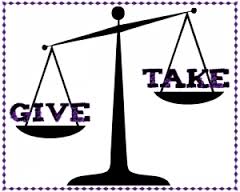 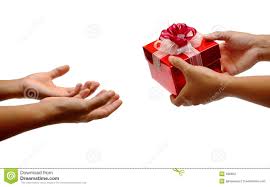 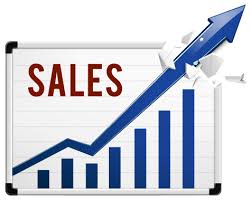 নিচের ছবি গুলো লক্ষ্য কর--
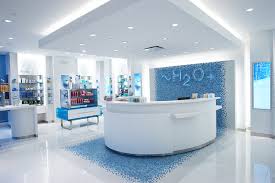 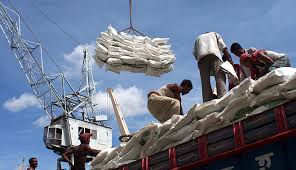 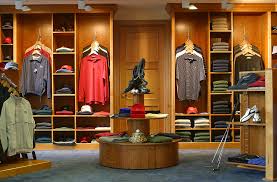 একক কাজ
১) ক্রয়কিত  কয়েকটি পণ্যের নাম লিখ ? 
২) নগদ প্রাপ্তি জাবেদার একটি বৈশিষ্ঠ্য লিখ ?
জাবেদার প্রকারভেদ
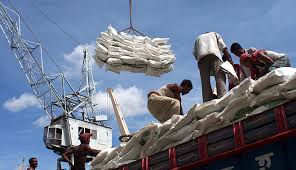 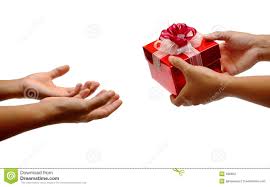 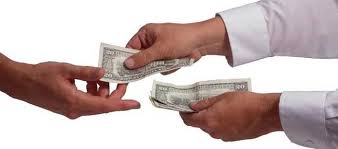 মূল্যায়ন
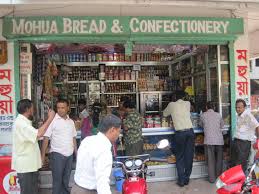 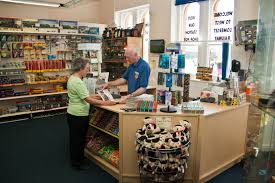 ক) জাবেদা কাকে বলে ?
খ) বাট্রা কত প্রকার ও কী কী ?
গ) বিশেষ জাবেদা গুলোর  বর্ননা দাও
বাড়ির কাজ
একটি জাবেদার ঘর অংকন করে আনবে
ধন্যবাদ সবাইকে
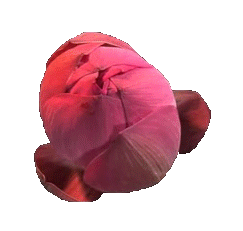